Report of the Executive Secretary on the Work of the Commission
Eskedar Nega

Strategic Planning, Oversight and Reporting Division (SPORD)
20 - 26 March 2019
Marrakech, Morocco
2019 Conference of Ministers
1
Major milestones
2
Major milestones
Establishment of the African Continental Free Trade Area

UN-AU Framework for the Implementation of Agenda 2063 and the 2030 Agenda for Sustainable Development


The 4th session of the Africa Regional Forum for Sustainable Development

ECA Centre of Excellence on the digital economy

ECA’s 60th anniversary
Report of the Executive Secretary   | Major milestones
UNECA.ORG
2
Key results achieved in 2018
3
Report of the Executive Secretary   | Key results achieved in 2018
UNECA.ORG
3
Key results achieved in 2018
4
Report of the Executive Secretary   | Key results achieved in 2018
UNECA.ORG
4
Key results achieved in 2018
5
Report of the Executive Secretary   | Key results achieved in 2018
UNECA.ORG
5
Key results achieved in 2018
6
Report of the Executive Secretary   | Key results achieved in 2018
UNECA.ORG
6
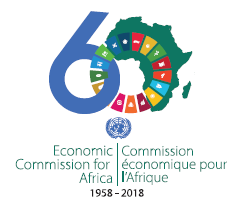 THANK YOU!
Follow the conversation: #COM2019
More: www.uneca.org/cfm2019
7